Проект
Образовательная программа
Сенсорная стимуляция детей и подростков с глубокой умственной отсталостью
Под редакцией Л.Б. Баряевой ,
Н.Н. Яковлевой
ученик 4 «Г» классаМихаил Г.ГБСКОУ школа №439Учитель: Квятковская Екатерина Александровна
Расписание уроков
Стимуляция обонятельной чувствительностиКабинет аромотерапии
Раз  –гвоздика,
Два -тюльпан,
Три –пион из 
Жарких стран.
Соберу скорей букет
И поставлю на буфет.
Двигательно-моторная                       стимуляция
Друг веселый, 
                                                                          Мячик мой,
                                                                          Всюду, всюду
                                                                          Он со мной.
                                                                          Раз ,два, три,
                                                                          Четыре ,пять.
                                                                          Хорошо с мячом
                                                                          Играть!
Зрительно-слуховая стимуляция
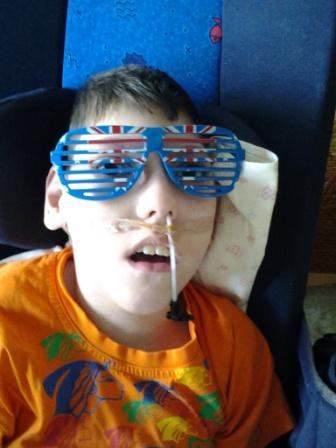 Тактильная стимуляция
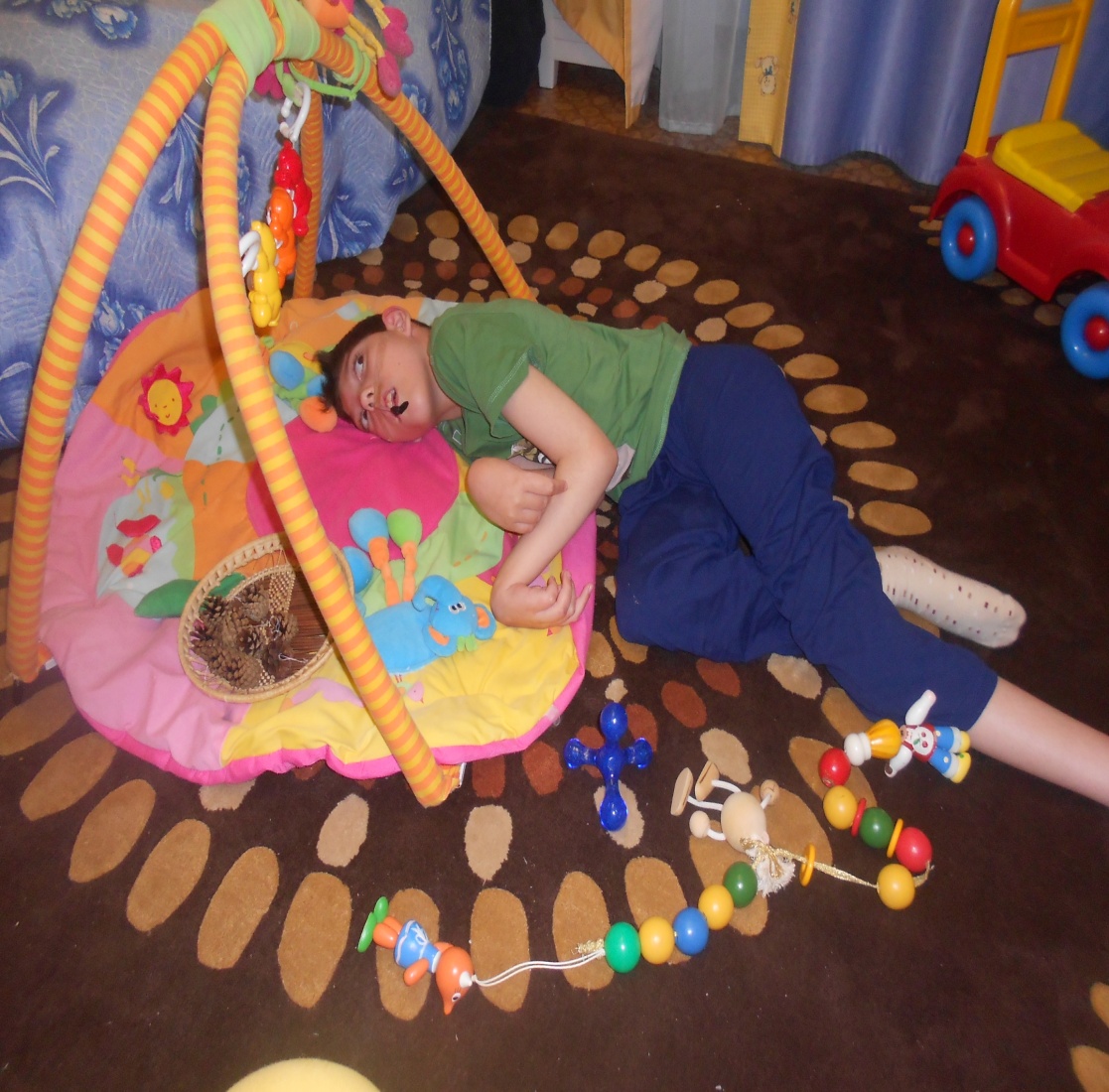 Шишечки, иголочки,
Шарики, фонарики,
Зайчики и свечки,
Звезды, человечки.
Коммуникативная стимуляция
Художник- невидимка
По городу идет:
Всем щеки нарумянит,
Всех за нос ущипнет.
До новых встреч!